Regione MarcheDIPARTIMENTO SVILUPPO ECONOMICOBANDOINNOVAZIONE DI PRODOTTO SOSTENIBILE E DIGITALEapprovato con Decreto del Direttore del Dipartimento Sviluppo Economico n. 215 del 11/12/2023Sostegno a progetti di innovazione e diversificazione di prodotto o servizio negli ambiti della strategia regionale per la specializzazione intelligente 2021-2027
Martedì 30 gennaio 2024 ore 16:30
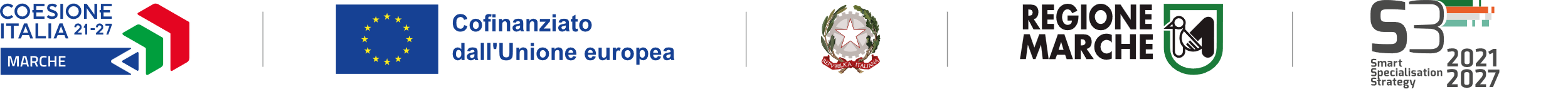 RISORSE
DOTAZIONE: € 28.000.000
(di cui € 5.000.000 riserva destinata alle imprese localizzate nei borghi di cui all’art. 3 della legge regionale n. 29/2021) ripartiti come di seguito indicato:
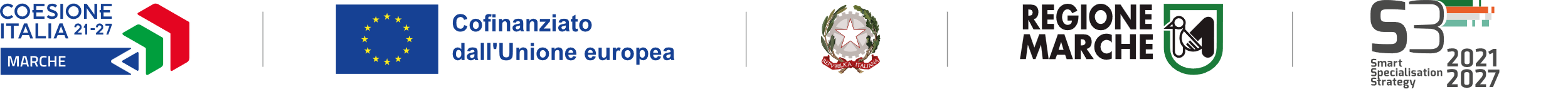 2
BENEFICIARI
BENEFICIARI
Micro, piccole e medie imprese (MPMI), in forma singola o aggregata nella forma di contratto di rete, associazione temporanea di scopo o raggruppamento temporaneo.

REQUISITI DI AMMISSIBILITA’
essere iscritte nel Registro delle Imprese presso la Camera di Commercio territorialmente competente, oppure, in caso di liberi professionisti, essere titolari di partita IVA attiva;
essere attive ed avere l’attività economica prevalente, come risultante dal certificato CCIAA, non rientrante nei settori di attività esclusi dalla normativa comunitaria applicabile;
avere la sede dell’investimento ubicata nel territorio della Regione Marche al primo atto di liquidazione.
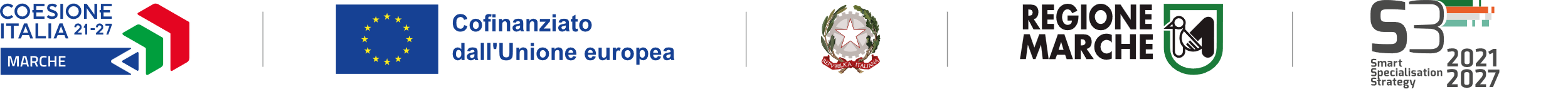 3
FINALITÀ
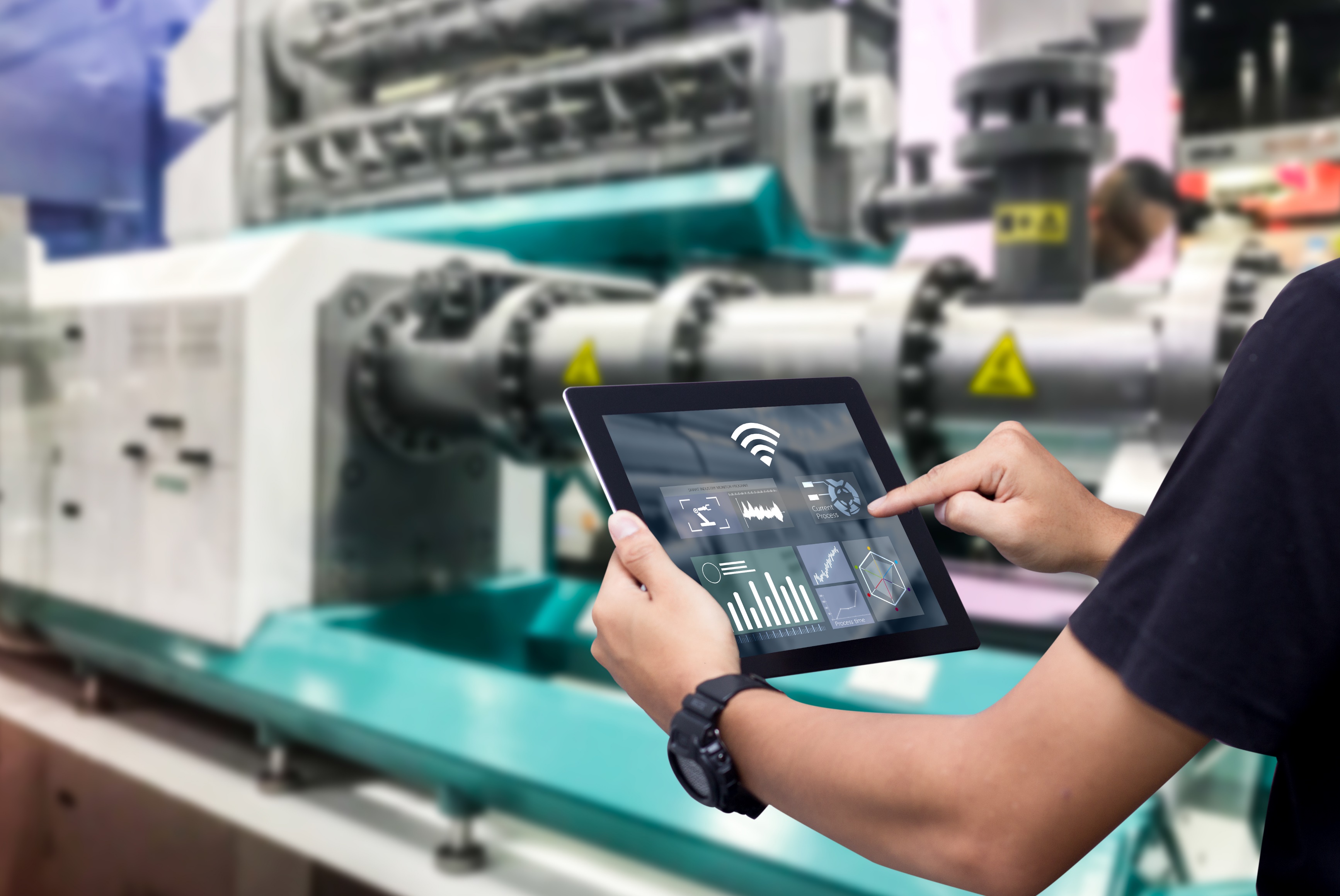 OBIETTIVI
Supportare progetti di innovazione e di diversificazione del prodotto o del servizio che prevedano la realizzazione e la commercializzazione di prodotti o servizi nuovi o significativamente migliorati attraverso l’applicazione di soluzioni basate sulla «Twin Transition», una doppia transizione del prodotto/servizio, tecnologico-digitale da un lato e sostenibile/circolare dall’altro;

Rafforzare e rilanciare la presenza sui mercati delle PMI marchigiane operanti negli ambiti della S3 2021-2027 attraverso l’adozione di adeguate strategie commerciali e di marketing al fine di sviluppare e consolidare la capacità di «saper vendere» il prodotto innovato
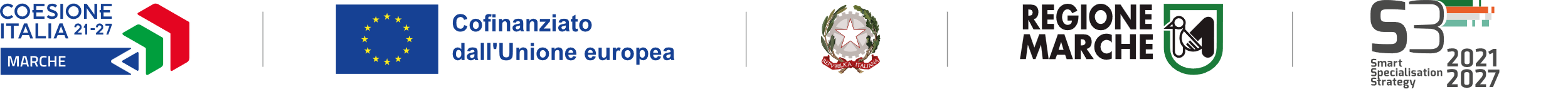 4
PROGETTI AMMISSIBILI 1/3
I PROGETTI DOVRANNO OBBLIGATORIAMENTE CONTEMPLARE INTERVENTI IN TUTTE E TRE LE SEGUENTI CATEGORIE:
A. TRANSIZIONE DIGITALE: ampliamento e/o ridefinizione della gamma di prodotti e/o servizi mediante soluzioni basate sulla digitalizzazione applicata al prodotto/servizio medesimo, delle quali si riporta un elenco a titolo esemplificativo ma non esaustivo: 
Prodotti smart e connessi 
Tecnologie indossabili 
Digital Twin, o gemelli digitali, rappresentazioni dinamiche di oggetti fisici, sistemi, processi o persone      basate su raccolta ed elaborazione di dati 
Visualizzazioni virtuali di prodotti e simulazioni/configurazioni 
Adozione di soluzioni PLM Product Lifecycle Management e sistemi di Generative Design 
Manifattura additiva
Etichettatura intelligente per la tracciabilità 
Collezioni digitali esclusive per gli ambienti virtuali e il metaverso
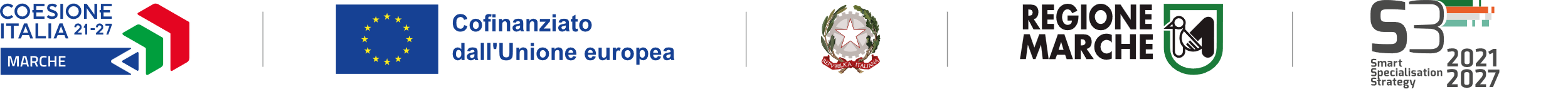 5
PROGETTI AMMISSIBILI 2/3
B. TRANSIZIONE SOSTENIBILE: ampliamento e/o ridefinizione della gamma di prodotti e/o servizi mediante soluzioni basate sulla transizione ecologica applicata al prodotto/servizio medesimo, delle quali si riporta un elenco a titolo esemplificativo ma non esaustivo:
Passaggio all’uso di materiali rinnovabili di origine sostenibile 
Aumento della durabilità, riparabilità o riutilizzabilità del prodotto, in particolare nelle attività di progettazione e di fabbricazione 
Aumento della riciclabilità del prodotto 
Riduzione sostanziale del contenuto di sostanze pericolose nella realizzazione del prodotto 
Progettazione per la longevità, il cambio di destinazione, lo smontaggio del prodotto
Installazione di sistemi di gestione e monitoraggio dell’energia
Installazione, per sola finalità di autoconsumo, di impianti a fonte rinnovabile per la produzione e la distribuzione dell’energia termica e/o elettrica all’interno dell’unità produttiva
Utilizzo di sistemi per l’autoconsumo di energie rinnovabili come l’energia solare, eolica, idrica o geotermica per ridurre l’uso di combustibili fossili e le emissioni di gas serra
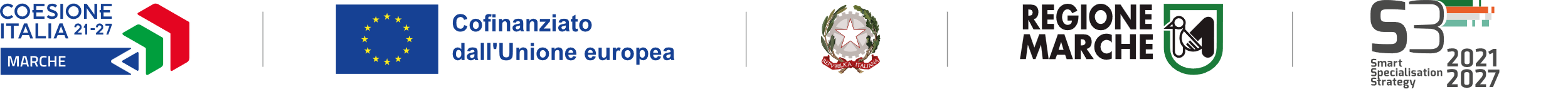 6
PROGETTI AMMISSIBILI 3/3
C. STRATEGIA DI VENDITA: soluzioni finalizzate a favorire la commercializzazione dei nuovi prodotti attraverso attività volte all’innovazione della strategia promozionale nei mercati obiettivo, il ricorso a temporary export manager e digital export manager, analisi e ricerche di mercato per l’individuazione di nuovi mercati e fornitori, implementazione del sito web aziendale ai fini dello sviluppo di attività di promozione digitale dell’export, sviluppo o rafforzamento dell’immagine aziendale e/o del brand, marketing digitale attraverso uno o più canali digitali, business on line, social media marketing.
Le spese relative alla strategia di vendita dovranno costituire almeno il 10% dell’importo dell’investimento complessivo ammissibile del Progetto.
I progetti devono risultare coerenti con gli ambiti di specializzazione produttiva e le traiettorie di innovazione emerse durante il processo di scoperta imprenditoriale della “Strategia regionale di specializzazione intelligente 2021-2027” (https://www.regione.marche.it/Entra-in-Regione/Marche-Innovazione/Strategia-di-Specializzazione-Intelligente-per-Ricerca-e-Innovazione).

I progetti  avranno una durata massima di 18 mesi.
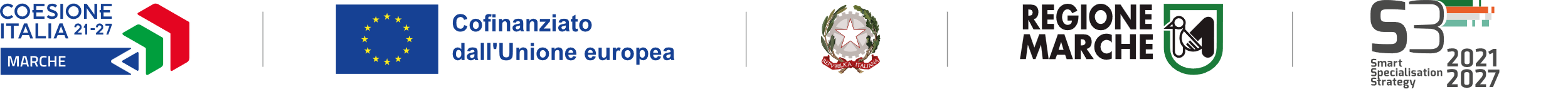 7
MASSIMALI DI INVESTIMENTO
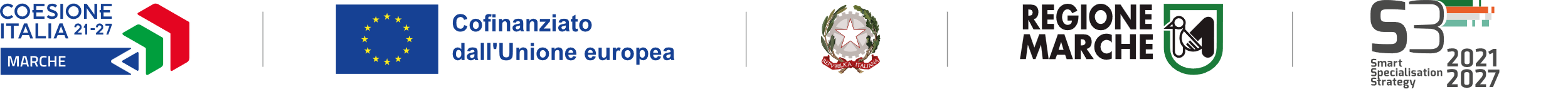 8
SPESE AMMISSIBILI
A. SPESE DEL PERSONALE riconosciute forfettariamente nella percentuale del 20% dei costi diretti diversi dai costi del personale dell’operazione determinate con modalità semplificata attraverso l’applicazione del “costo standard unitario".
B. STRUMENTI E ATTREZZATURE
Costi relativi a strumentazione e attrezzature, nuovi di fabbrica.
C. SERVIZI DI CONSULENZA
Spese per l’acquisizione di servizi di consulenza esterna specialistica non relativa all’ordinaria amministrazione e strettamente necessaria per la realizzazione del progetto, comprese le eventuali spese per le verifiche di conformità agli Orientamenti tecnici della Commissione Europea (2021/ C 58/01) sull’applicazione del principio “non arrecare un danno significativo” (“Do no significant harm – DNSH) ai sensi dell’articolo 17 del Regolamento (UE) 852/2020. 
D. BREVETTI, MARCHI E CERTIFICAZIONI
Spese connesse ai diritti di proprietà industriale (ricerca contrattuale, brevetti acquisiti o ottenuti in licenza da fonti esterne alle normali condizioni di mercato) e all’ottenimento, la convalida e la difesa di brevetti, ed altri attivi immateriali (marchi, disegni e modelli), nonché spese per l’acquisizione di certificazioni volontarie, marchi e standard di qualità
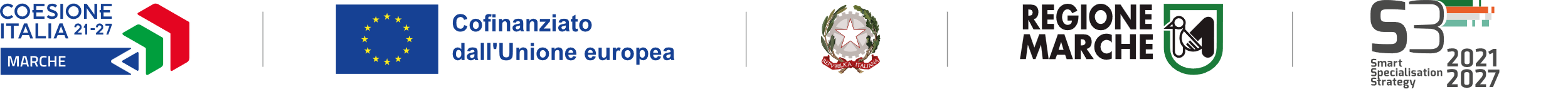 9
SPESE AMMISSIBILI
E. STRATEGIA DI VENDITA
Spese relative a servizi di consulenza finalizzati all’innovazione della strategia promozionale, temporary export manager e digital export manager, analisi e ricerche di mercato, sito web aziendale, sviluppo e rafforzamento del brand, marketing digitale, business on line, social media marketing.
F. MATERIALI, FORNITURE E PRODOTTI ANALOGHI
Spese relative a materiali, forniture e altri prodotti, inclusi componenti, semilavorati e loro lavorazioni, acquisiti da fonti esterne alle normali condizioni di mercato, direttamente imputabili alla realizzazione del progetto. 
G. SPESE GENERALI
Spese generali (d’ufficio e amministrative): costi indiretti funzionali alla realizzazione del progetto calcolati con un tasso forfettario fino al 7 % dei costi diretti ammissibili.
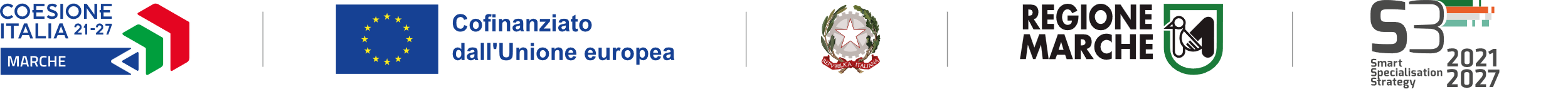 10
INTENSITÀ DI AGEVOLAZIONE
Il limite massimo di contributo concedibile per ciascun progetto è di euro 200.000,00
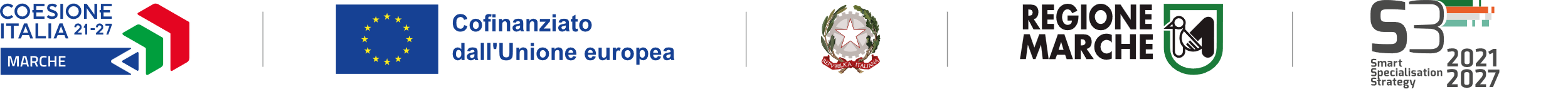 11
ELEMENTI DI VALUTAZIONE
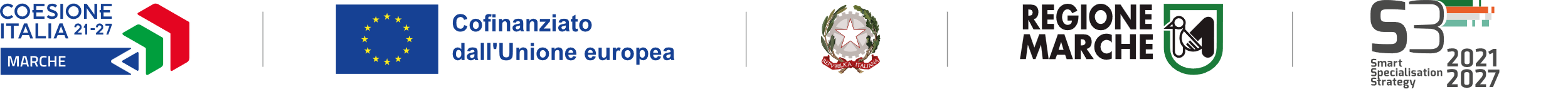 12
ELEMENTI DI VALUTAZIONE (premialità)
Sono previste maggiorazioni di punteggio per i criteri di premialità di seguito indicati:
+ 3 punti per progetti che comportino effetti diretti/indiretti sull’occupazione realizzati attraverso l’adozione da parte dell’impresa proponente, entro il termine di conclusione del progetto, di almeno tre iniziative rivolte al miglioramento del welfare aziendale, che vadano oltre gli obblighi di legge, ai sensi del «Protocollo d’intesa per lo sviluppo di iniziative volte a migliorare il benessere dei lavoratori nelle imprese del territorio regionale» di cui alla DGR n. 1109 del 24 luglio 2023;
+ 2 punti in caso di integrazione dell’investimento con corsi di formazione del personale aziendale attuate negli ultimi due anni e fino alla data di chiusura del progetto.
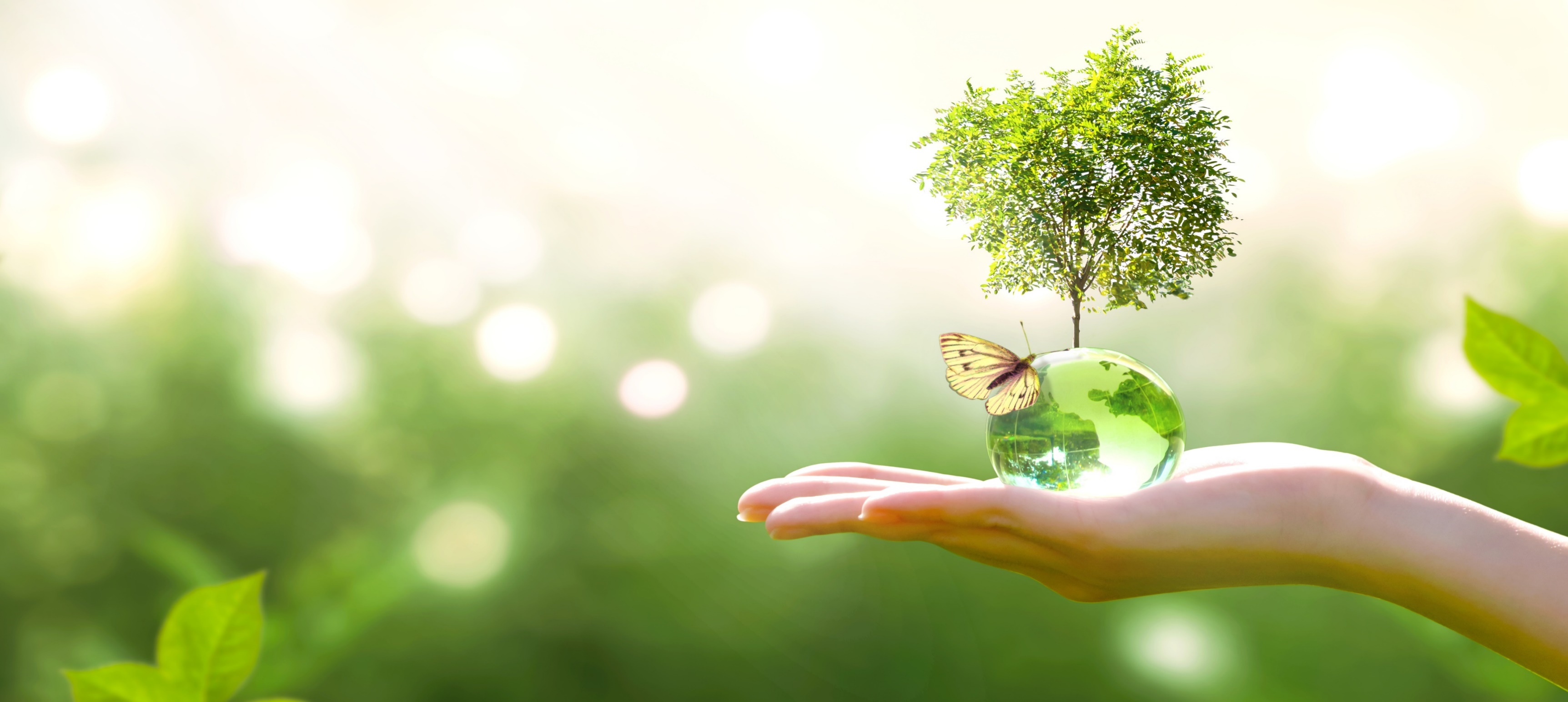 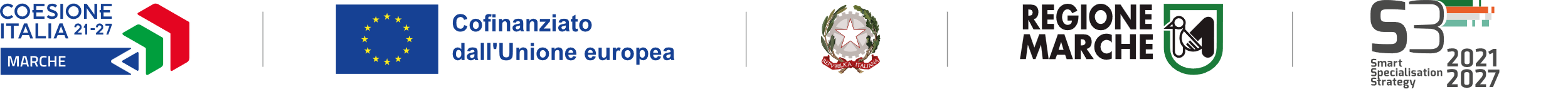 13
TERMINI DI PRESENTAZIONE DELLA DOMANDA
Dalle ore 10:00 di lunedì 08/01/2024 ed entro le ore 13:00 di giovedì 28/03/2024 

tramite il sistema informativo https://sigef.regione.marche.it

nell’ambito a cui il progetto proposto è inerente
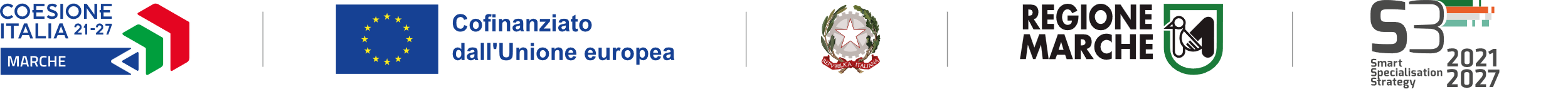 14
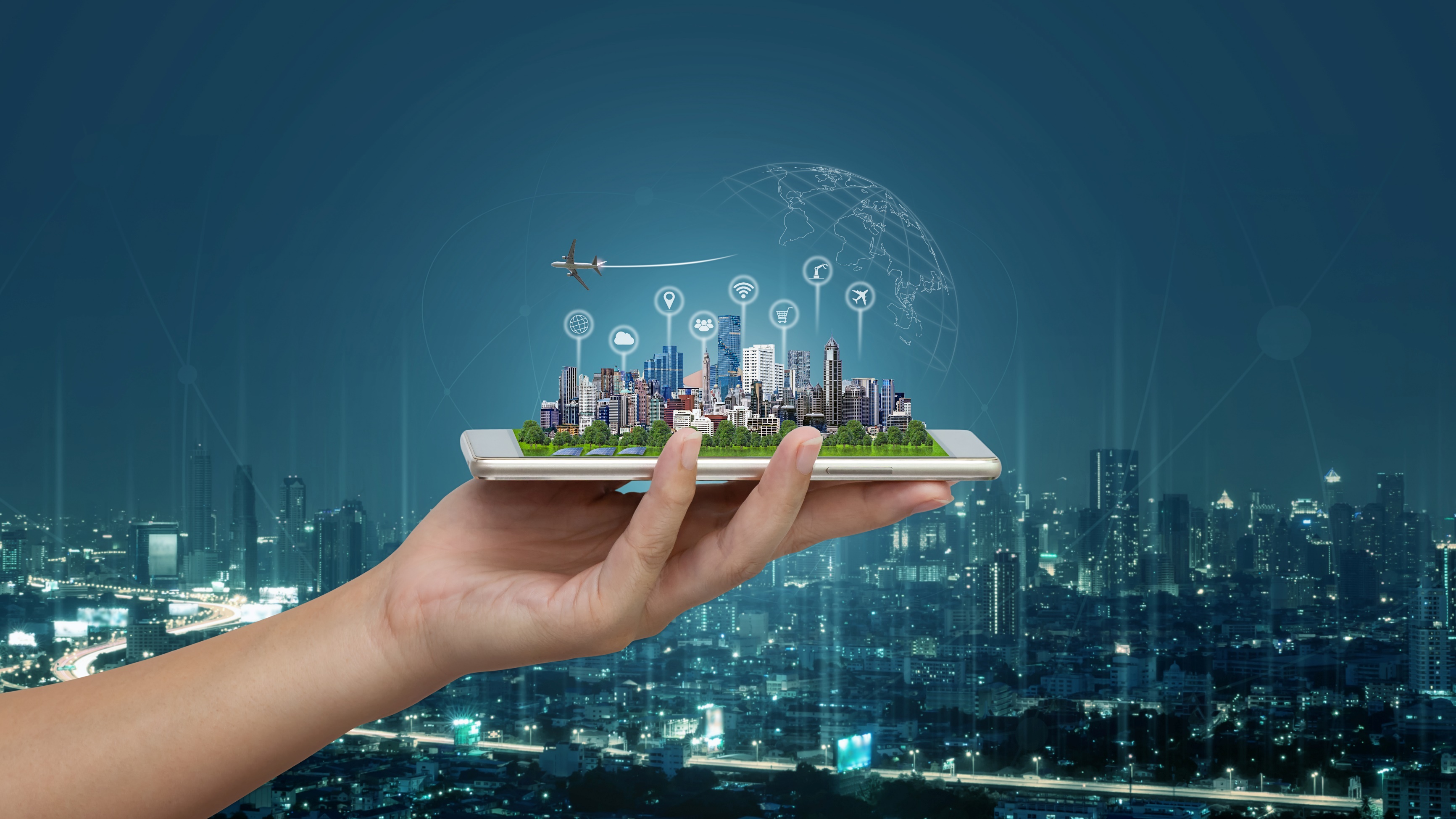 Focus: PROSSIMI BANDI 2023/2024
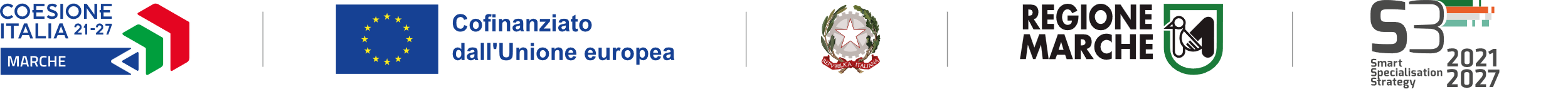 15
RAFFORZAMENTO COMPETITIVO DELLE PMI E DELLE FILIERE
INT. 1.3.2.2: progetti di ingegnerizzazione e di industrializzazione dei risultati della ricerca, per sostenere lo sfruttamento industriale e la valorizzazione economica delle innovazioni e le fasi di maggiore prossimità al mercato: realizzazione di test, prove, dimostrazione per la prototipazione e la validazione di prodotti (12 mln)
BENEFICIARI: MPMI
AGEVOLAZIONI: 
contributo in conto capitale Regolamento (UE) 651/2014 e/o Regolamento (UE)  1407/2013 
ELEMENTI PRINCIPALI
Industrializzazione dei risultati della ricerca
Immissione del prodotto sul mercato
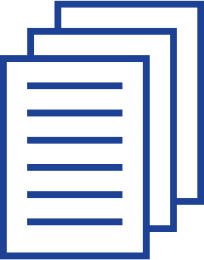 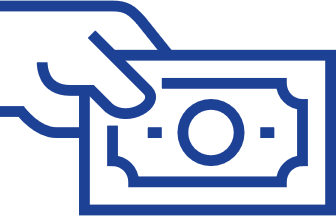 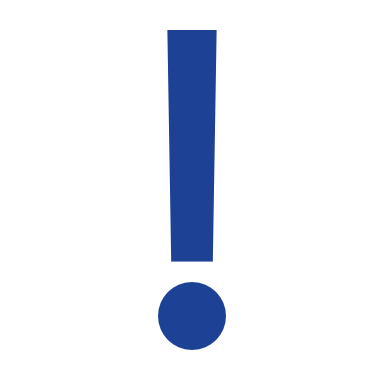 12
mln €
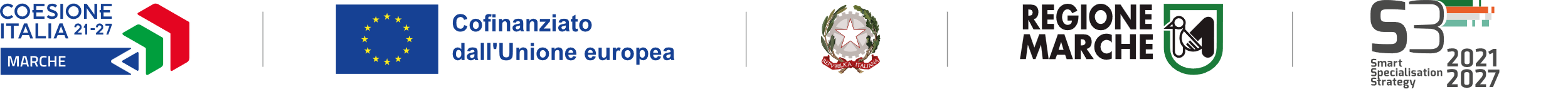 16
AVVIO, CONSOLIDAMENTO E SVILUPPO IN RETE DELLE START-UP INNOVATIVE
INT.  1.1.6: Progetti per l’avvio, l’insediamento, lo sviluppo di nuove iniziative imprenditoriali in grado di promuovere il ricambio e la diversificazione nel sistema produttivo, nei settori ad alto contenuto tecnologico innovativo  e generare nuove nicchie di mercato e nuove opportunità occupazionali
AGEVOLAZIONI: 
> contributo dal 50% al 70%  Reg (UE) 651/2014 artt. 22

ELEMENTI PRINCIPALI
supportare le fasi di sviluppo delle start up innovative in modo continuativo
ricambio e rigenerazione in chiave innovativa dell’imprenditoria regionale
sviluppo di idee e soluzioni innovative ad alto contenuto tecnologico
Inserimento di giovani talenti
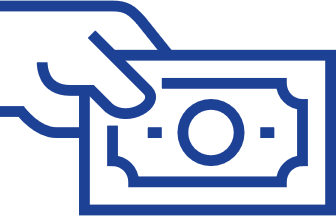 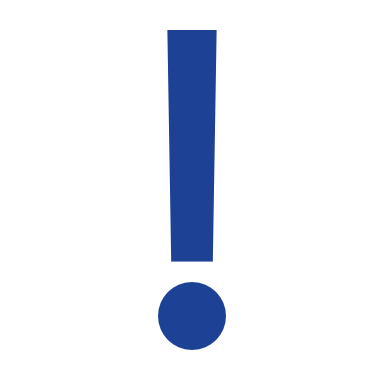 9,5
mln €
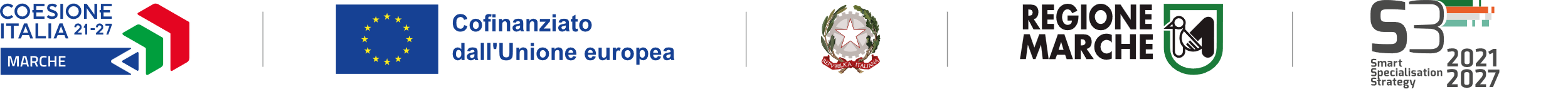 17
INTERVENTI DI SUPPORTO AI PROCESSI DI INTERNAZIONALIZZAZIONE
INT. 1.3.4.2: strategie innovative di internazionalizzazione incentrate sui fattori che costituiscono un differenziale di competitività: innovazione tecnologica, design e ecodesign, innovazione di marketing e commerciale, migliore gestione della rete di vendita, migliore gestione della clientela estera, capacità di negoziazione, progetti Paese
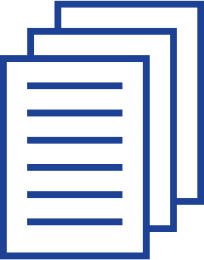 BENEFICIARI: MPMI 
AGEVOLAZIONI: contributo in conto capitale al 50% Regolamento (UE) 651/2014 e/o Regolamento (UE)  1407/2013 
ELEMENTI PRINCIPALI
Rafforzamento dell’Immagine aziendale e/o del brand
Mostre temporanee di prodotti e/o servizi realizzate in Italia o all’estero
Incoming di operatori esteri 
Innovazione di design e ecodesign
Fiere internazionali di settore organizzate in Italia e all’estero
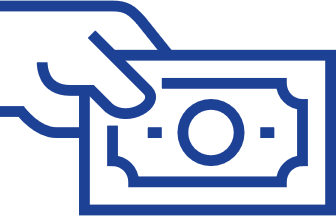 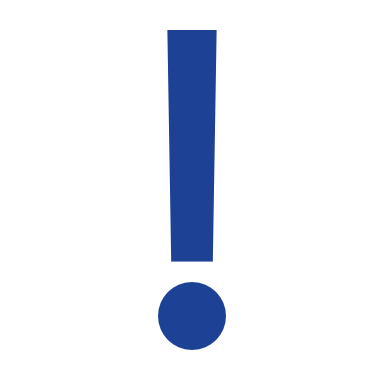 14
mln €
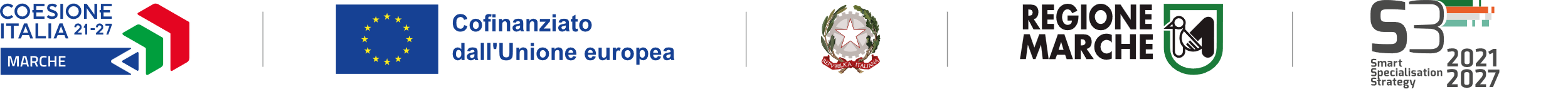 18
INTERVENTI DI SUPPORTO AI PROCESSI DI INTERNAZIONALIZZAZIONE
INT. 1.3.4.3: progetti di internazionalizzazione realizzati da filiere produttive, per favorire un loro riposizionamento competitivo sui mercati globali, anche in stretta connessione con centri di competenza rilevanti a livello internazionale, complementari a quelli marchigiani
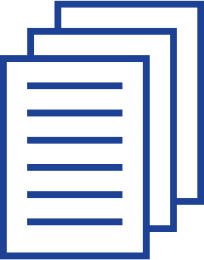 BENEFICIARI: filiere produttive
AGEVOLAZIONI: contributo in conto capitale al 50% Regolamento (UE) 651/2014 e/o Regolamento (UE)  1407/2013 
ELEMENTI PRINCIPALI
Progetti in forma aggregata con adesione di micro e piccole imprese
Definizione di una strategia di internazionalizzazione delle imprese aderenti
Coinvolgimento delle imprese maggiormente strutturate per la promozione delle filiere regionali
Miglior posizionamento competitivo delle filiere dal punto di vista commerciale e 
	tecnologico
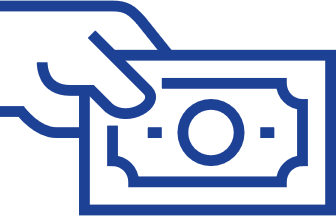 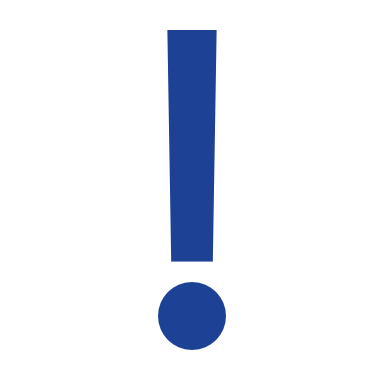 10
mln €
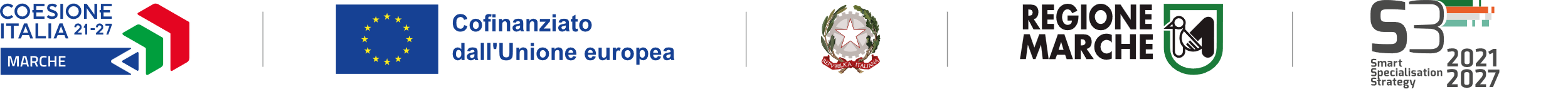 19
Regione MarcheDIPARTIMENTO SVILUPPO ECONOMICO
Pubblicazione bando e faq:
Bollettino Ufficiale della Regione Marche (BURM)
http://www.regione.marche.it/Entra-in-Regione/Fondi-Europei
https://www.regione.marche.it/Entra-in-Regione/marche-innovazione
Contatti:
Direttore Stefania Bussoletti
Tel.  071 8063440
dipartimento.sviluppoeconomico@regione.marche.it
regione.marche.sviluppoeconomico@emarche.it
http://www.marcheinnovazione.it
Responsabile del procedimento:
Federica Gentili
Tel.  071 8063948
federica.gentili@regione.marche.it
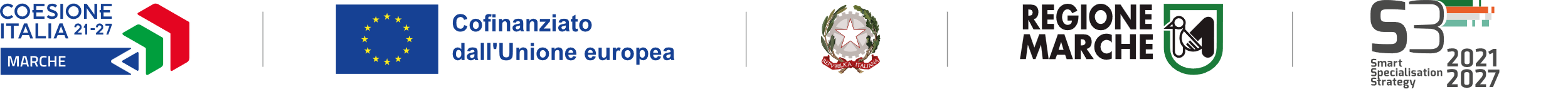